14.10.2022
Odborná praxe - Vojenské lezení
Jištění a lezení
1
Odborná praxe - Vojenské lezení
Cíl: 
Didakticky a metodicky vést výukovou hodinu lezení, jištění a spouštění prvolezce a druholezce
Průběh:	
příprava písemné přípravy a metodického listu
navazování se do kombinovaného úvazku
partnercheck
povelová technika
lezení prvolezce, zakládání postupového jištění
jištění a spouštění prvolezce
2
Odborná praxe - Vojenské lezení
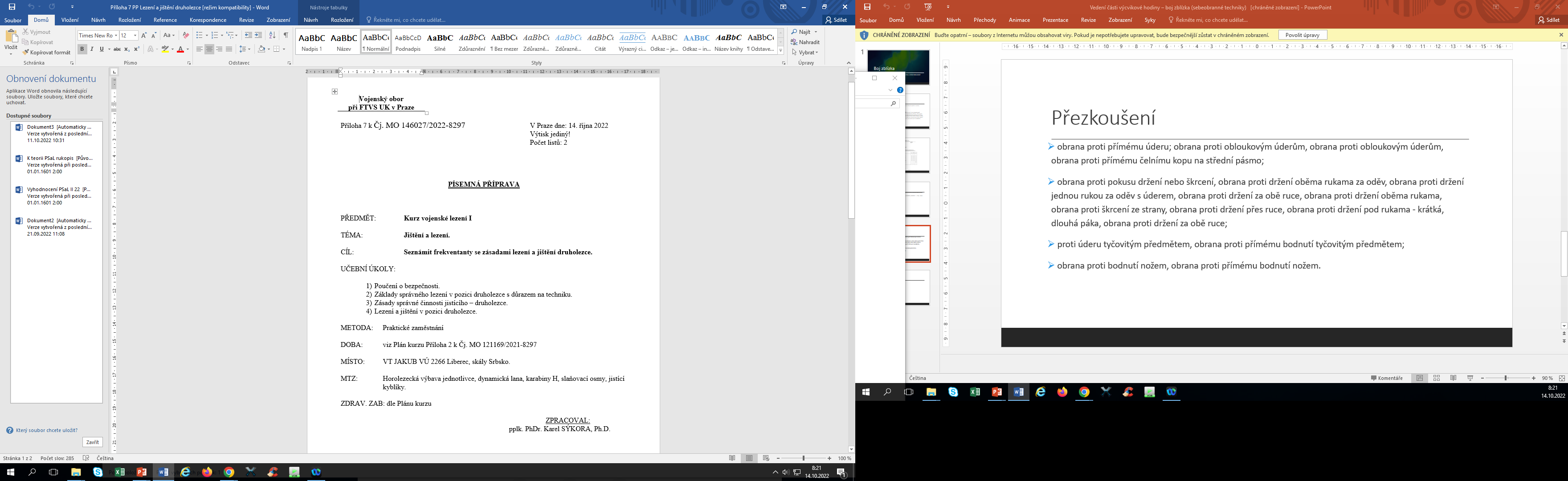 3
Odborná praxe - Vojenské lezení
Navazování: procvičování způsobů navazování se do kombinovaného úvazku 
Partnercheck: vzájemná kontrola navázání a založení jištění
Povelová technika: základní povely (lezu, jistím, povol, dober)
Lezení prvolezce: základní lezecké techniky a zakládání postupového jištění
Jištění prvolezce: seznámení a procvičování používání jistících pomůcek
4
Odborná praxe – vojenské lezení
Literatura:
MICHALIČKA Vladimír a kol. Speciální tělesná příprava Vojenské lezení. Praha VO FTVS UK 2019.

FRANK Tomáš a kol. Horolezecká abeceda. Praha Epocha 2009.

Austrian armed forces field manual. Military mountain training. Vienna Federal ministry of defence and sport 2014.

MICHALIČKA Vladimír a kol.  Výukové DVD vojenské lezení. Praha: AWT s r.o./ X-treme video 2009.
5
14.10.2022
děkuji za pozornost
6